＃CARE PRO
超音波トリートメント
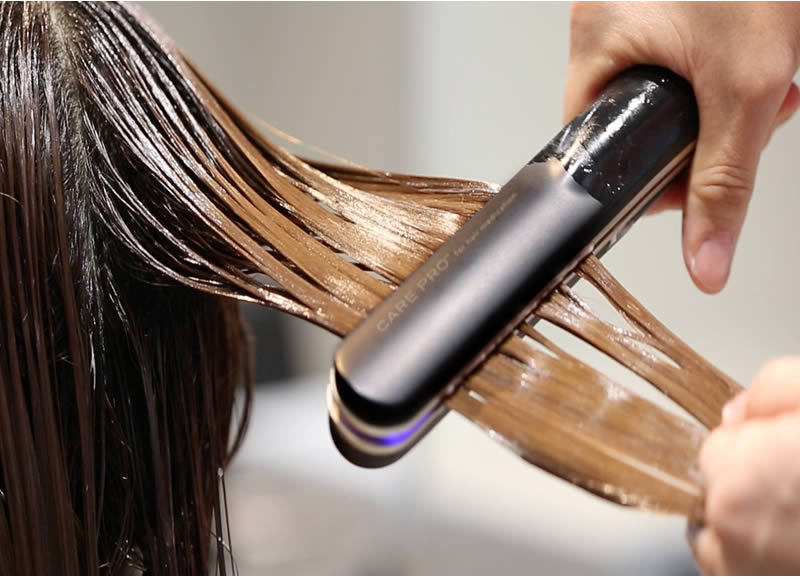